HRVATSKO PREDSJEDANJE ODBOROM MINISTARA VIJEĆA EUROPE
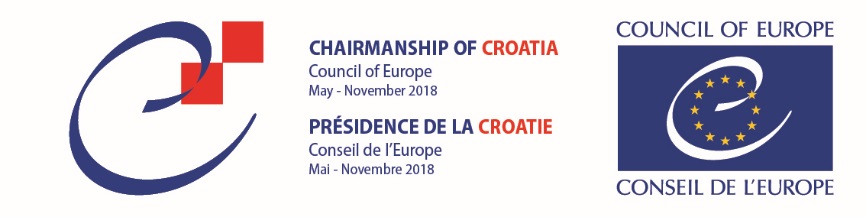 VIJEĆE EUROPE
Vijeće Europe je prva međunarodna organizacija osnovana nakon Drugog svjetskog rata - 5. svibnja 1949. u Londonu, a idejni začetnik Winston Churchill 
Cilj - jačanje europskog jedinstva i promicanje demokracije, zaštite ljudskih prava i vladavine prava na europskom kontinentu.
47 država članica
Hrvatska postala punopravna članica 6. studenoga 1996.
KONVENCIJSKI SUSTAV ZAŠTITE LJUDSKIH PRAVA
Europska konvencija za zaštitu ljudskih prava i temeljnih sloboda
Europski sud za ljudska prava
Načelo supsidijarnosti
Više od 200 pravnih instrumenata (konvencija, povelja, sporazuma)
Hrvatska ratificirala 93, 13. travnja 2018. tzv. „Istanbulska konvencija”
PREDSJEDANJE RH ODBOROM MINISTARA VIJEĆA EUROPE
Od 18. svibnja do 21. studenoga 2018.
Uključena brojna ministarstva te državna i lokalna uprava
28 aktivnosti, većina u Hrvatskoj (18)
Konferencije, skupovi, radionice različite tematike 
Od ministarske do stručne razine
Zagreb, Zadar, Dubrovnik, Rijeka, Brijuni i Mali Lošinj; Strasbourg i New York
LOGO PREDSJEDANJA
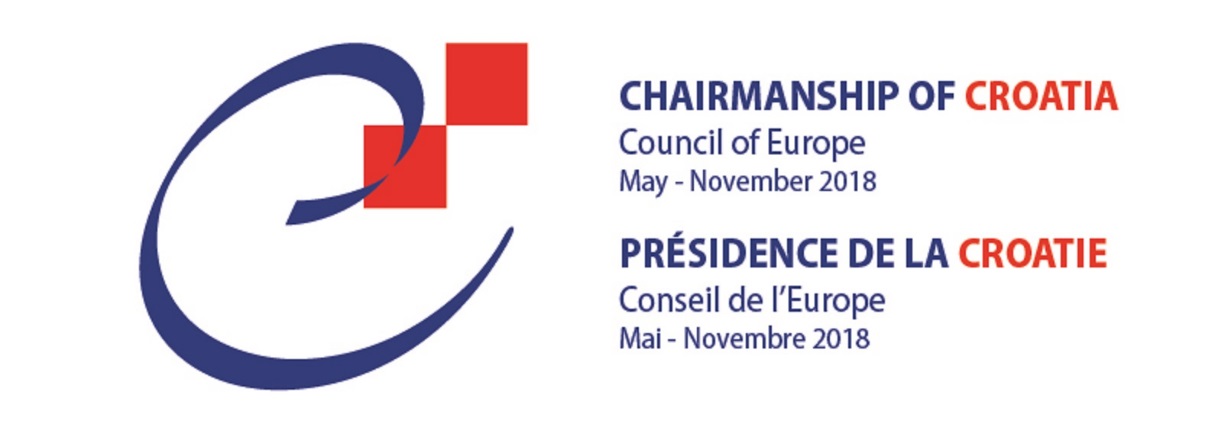 PRIORITETI PREDSJEDANJA
borba protiv korupcije
učinkovita zaštita prava nacionalnih manjina i ranjivih skupina
decentralizacija u kontekstu jačanja lokalne uprave i samouprave, uključujući i pitanje apsorpcijskih sposobnosti regija
zaštita kulturne baštine i kulturne rute
BORBA PROTIV KORUPCIJE
Nositelj aktivnosti Ministarstvo pravosuđa
GRECO – tijelo Vijeća Europe za borbu protiv korupcije
Glavni skup hrvatskog predsjedanja – konferencija ministara pravosuđa država članica Vijeća Europe
Cilj je uspostaviti platformu za daljnju suradnju tijela za borbu protiv korupcije na europskoj razini
ZAŠTITA PRAVA NACIONALNIH MANJINA I RANJIVIH SKUPINA
20. obljetnica stupanja na snagu Okvirne konvencije za zaštitu nacionalnih manjina i Europske povelje o regionalnim ili manjinskim jezicima
10. obljetnica stupanja na snagu Konvencije VE o borbi protiv trgovine ljudima 
Radionica o socijalnoj inkluziji Roma, radionica o ljudskim pravima starijih osoba, skup o pravima djeteta u digitalnom okruženju, itd.
DECENTRALIZACIJA I JAČANJE LOKALNE UPRAVE I SAMOUPRAVE
Europska okvirna konvencija o prekograničnoj suradnji između teritorijalnih jedinica ili vlasti
Konferencija o decentralizaciji i prekograničnoj suradnji u Dubrovniku
Razmjena iskustava o decentralizaciji država članica
ZAŠTITA KULTURNE BAŠTINE I KULTURNE RUTE
2018. proglašena godinom kulturne baštine
Konferencija o podvodnoj kulturnoj baštini, listopad 2018., Zadar
Kulturne rute Vijeća Europe – ruta maslina, studeni 2018., Mali Lošinj
REDOVNI SASTANCI TIJELA VIJEĆA EUROPE
Hrvatski sabor – sastanci u okviru Parlamentarne skupštine 
Sastanci Odbora ministarskih zastupnika u Strasbourgu
Sastanci Parlamentarne skupštine u Strasbourgu
Sastanak Kongresa lokalnih i regionalnih vlasti u Strasbourgu
KULTURNI PROGRAM
Bogat kulturni program za države članice u Strasbourgu
Brojne izložbe, koncerti, dani hrvatskog filma
30. svibnja 2018. u Strasbourgu – svečana ceremonija podizanja hrvatske zastave uz nazočnost ministrice kulture RH Nine Obuljen Koržinek te otvorenje izložbe „Hrvatska nematerijalna baština na UNESCO listama”
„HRVATSKI TRAMVAJ” U STRASBOURGU
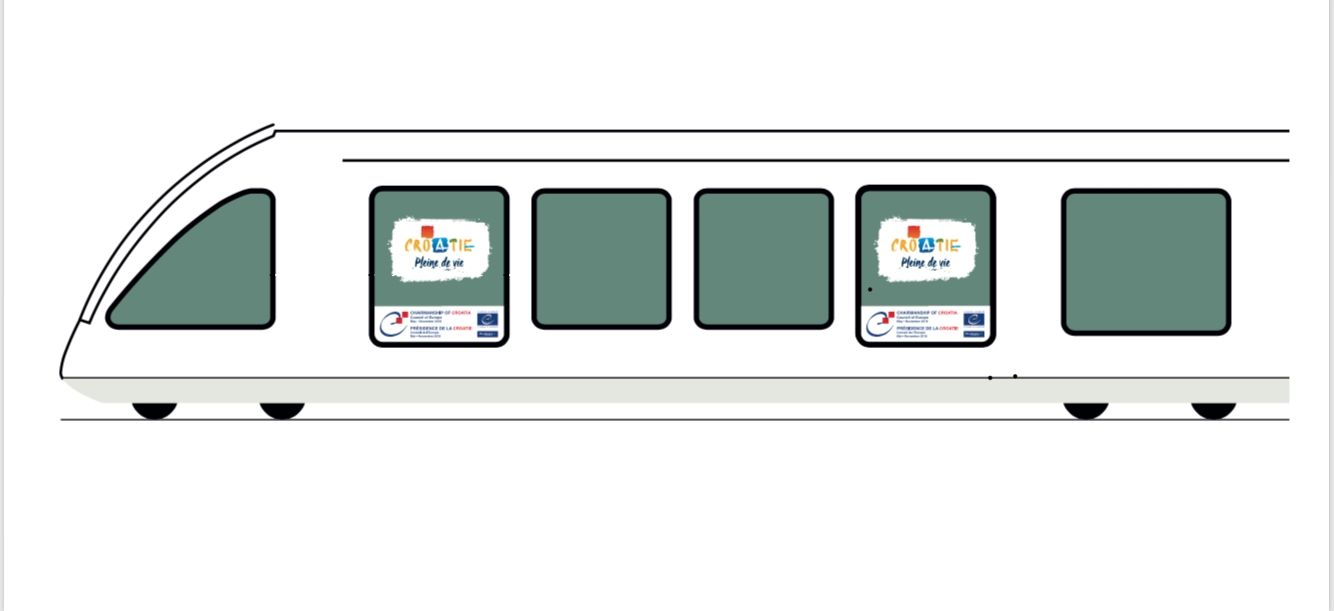 ZAHVALJUJEM NA POZORNOSTI!